Firecracker Virtual Race 2013
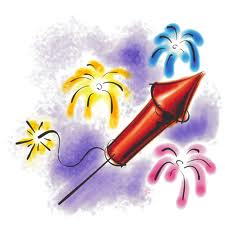 Your race length here
Your name here
Your #